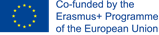 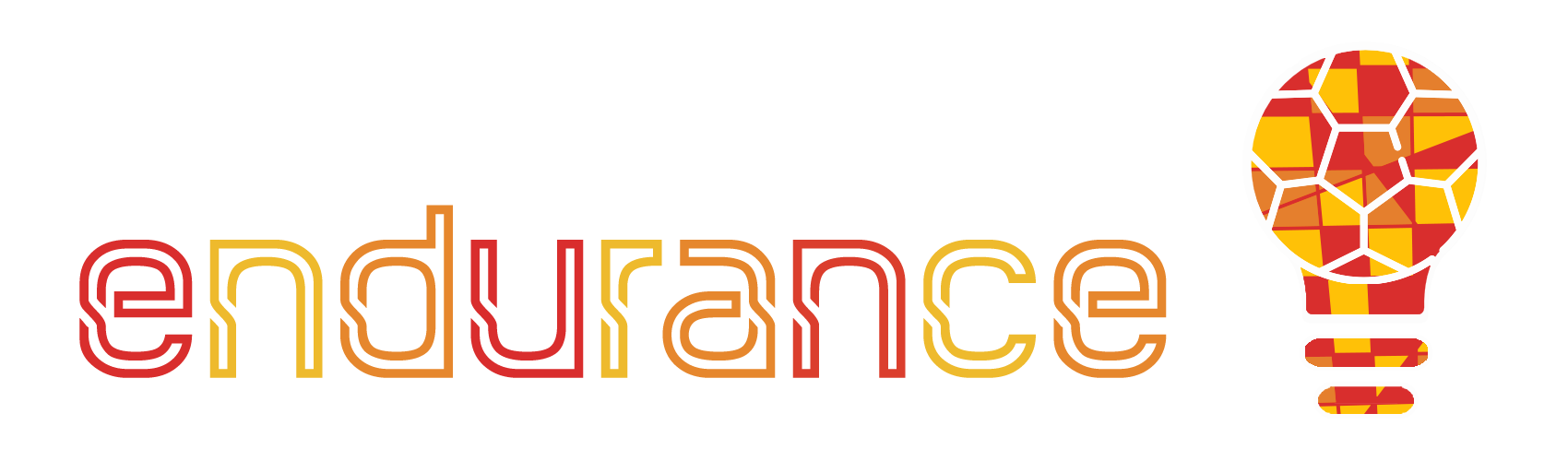 Gli elementi essenziali del Project Management per aspiranti imprenditori sportivi
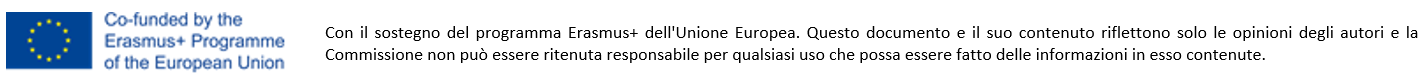 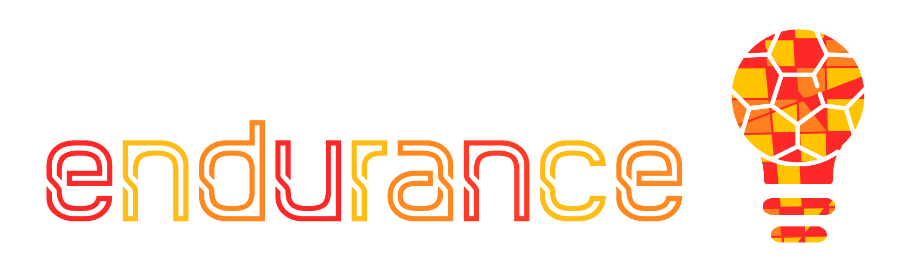 1. Obiettivi e traguardi
Alla fine di questo modulo, sarai in grado di:
Comprendere gli elementi essenziali del Project Management
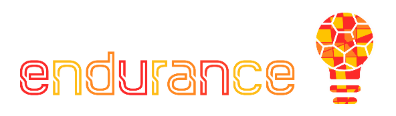 Cos'è il Project Management, perché è importante, cosa è rilevante nella gestione del progetto rispetto ad altre funzioni di gestione.
Familiarizzare con il ciclo di vita del progetto
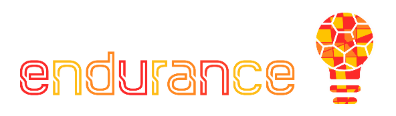 Dalla fase progettuale alla conclusione formale, ogni progetto segue un percorso specifico che comprende attività tecniche e attività trasversali.
Capire cosa caratterizza un progetto di successo
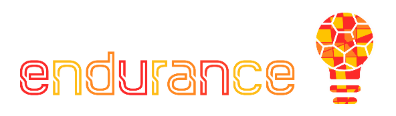 C'è una linea sottile tra un progetto di successo che corrisponde alle aspettative e il rischio di vedere i tuoi sforzi vani: evita le trappole più comuni e abituati a un approccio di project management.
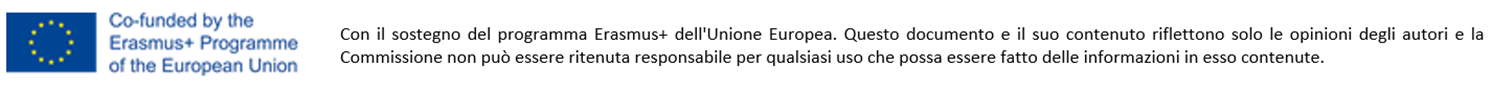 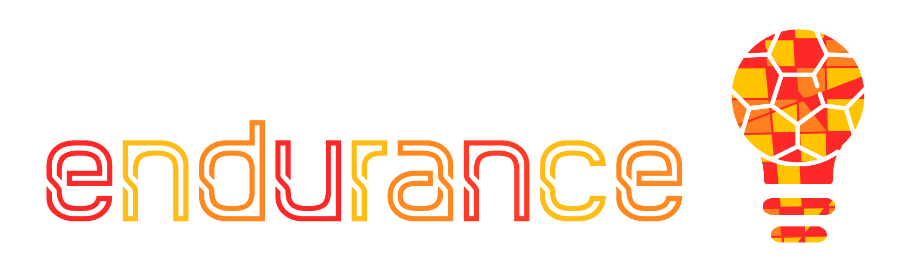 Indice
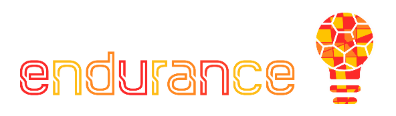 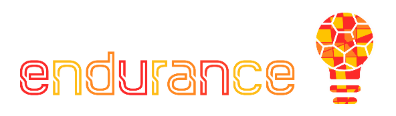 Unità 1
Unità 2
Definire il Project Management:

Definizione di Project Management (PM)
Project Management VS Management tradizionale
Il Project Management come forma mentis
I pilastri del Project Management
Lo scenario migliore: un progetto di successo
Ciclo di vita del progetto e realizzazione:

Il ciclo di vita del progetto: una rappresentazione visiva
Idea progettuale: fase concettuale e Statement of Work
Project Management Plan
Definizione delle operazioni – cosa fare?
Definizione della timeline –entro quando?
Impostazione delle Milestones
Work Packages orizzontali
Work Packages orizzontali – La comunicazione
Work Packages orizzontali – Project Management
Suggerimenti per la gestione finanziaria
Evitare le trappole…Parte I
Portare il progetto a conclusione
Evitare le trappole…Parte II
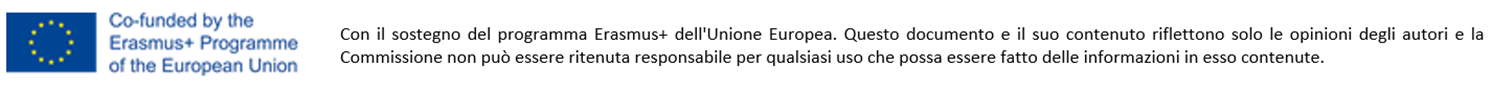 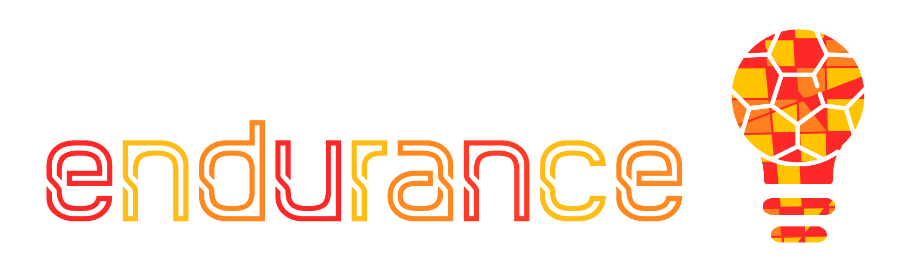 Unità 1
Iniziando dal principio: Una definizione di Project Management (PM)

Il Project Management rappresenta l'applicazione di processi, metodi, competenze, conoscenze ed esperienze volta al raggiungimento di obiettivi specifici.

Un Progetto ha dei deliverable finali (risultati tangibili) vincolati a un calendario e a un budget ben definititi.

Fonte: APM, Association for Project Management
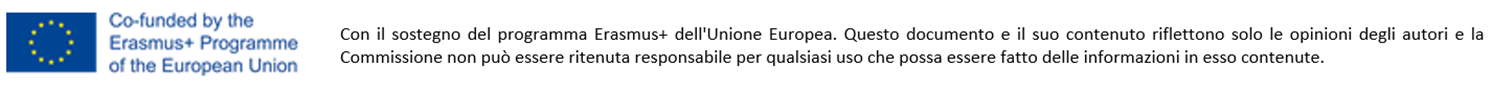 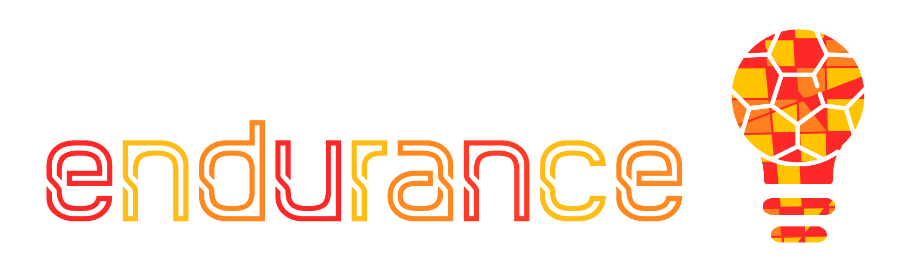 Unità 1
Project Management VS Management Tradizionale
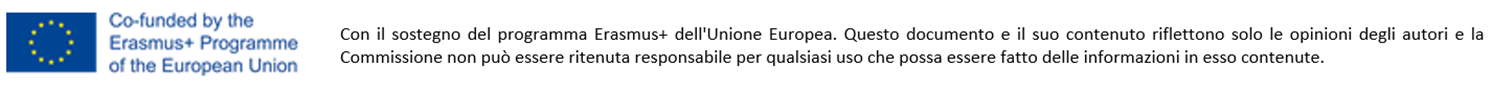 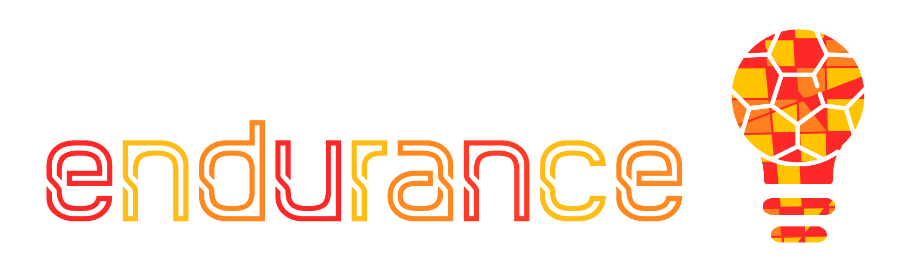 Unità 1
Una percezione meno convenzionale del Project Management

Il Project Management è una forma mentis che punta a due elementi: EFFICACIA ed EFFICIENZA, proprio come gli atleti……

La ricerca di un'idea imprenditoriale, l’avvio di un'attività, il lancio di una campagna di marketing, il targeting e l'identificazione dei gruppi di interesse per il proprio brand possono essere tutti considerati progetti a sé stanti... come programmare una sessione di allenamento.

Gli approcci di Project Management dovrebbero essere applicati trasversalmente a tutte le tipiche funzioni imprenditoriali.
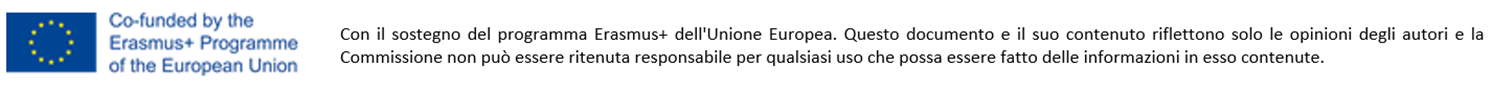 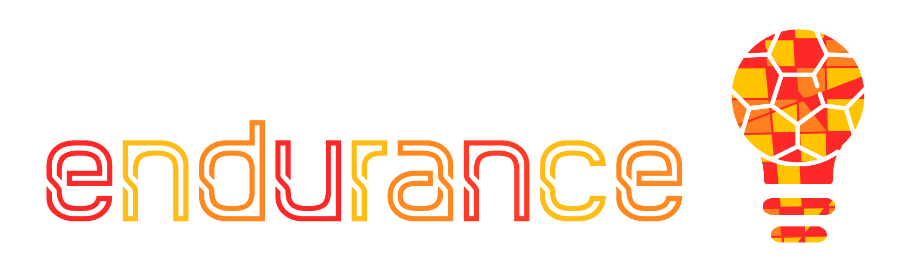 Unità 1
I pilastri del Project Management

Tempo, Risultati e Risorse sono legati da una relazione fortemente interconnessa.

Qualsiasi potenziale cambiamento – in termini di qualità e quantità – che influisce su uno dei tre influenza inevitabilmente tutti gli altri, in meglio o in peggio.
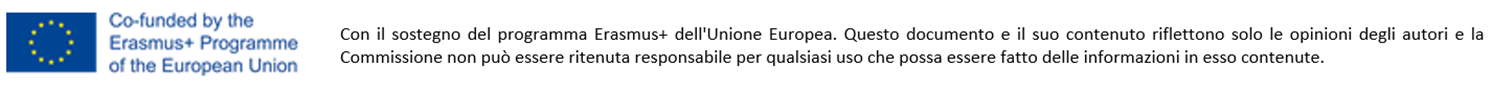 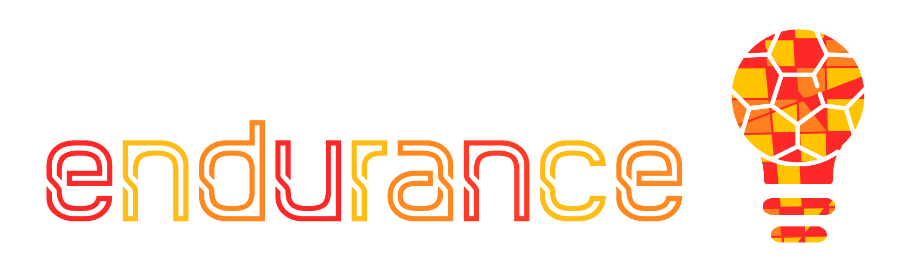 Unità 1
Lo scenario migliore: un progetto di successo

I risultati vengono consegnati nel rispetto del programma interno
I risultati vengono consegnati nel rispetto dei parametri di performance
I risultati vengono consegnati nel rispetto del budget allocato
I risultati soddisfano (o meglio, superano) le aspettative del target 
I risultati sono sostenibili e di grande impatto 
I risultati (e le attività che portano al loro raggiungimento) producono empowerment nelle persone
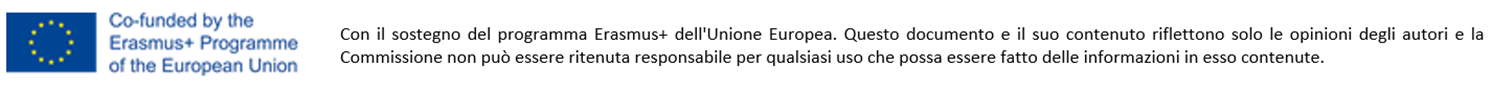 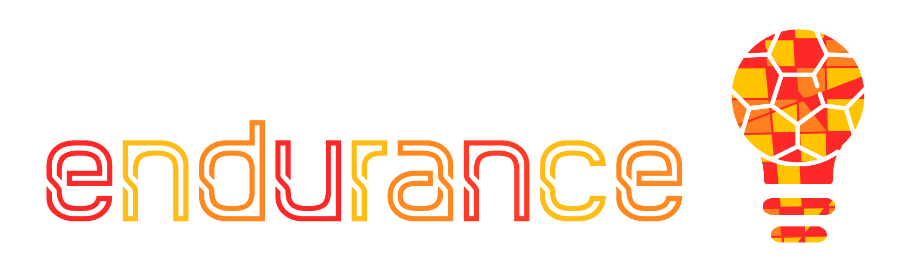 Unità 2
Il ciclo di vita del progetto
Comunicazione
Esecuzione
Monitoraggio e Controllo: Quality Assurance
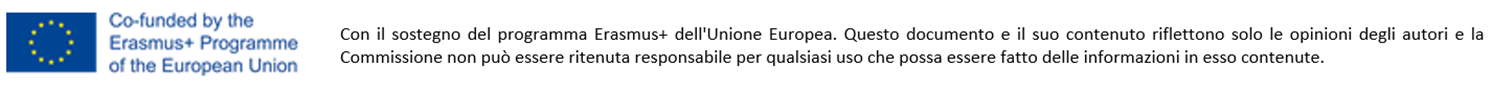 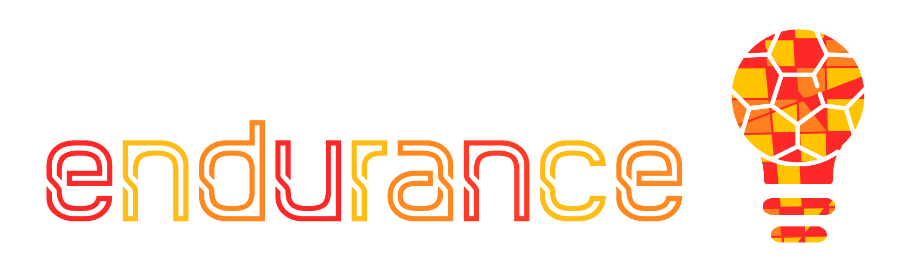 Unità 2
Idea progettuale

La fase concettuale: 

Esplorare e valorizzare opportunità non ancora sfruttate
Soddisfare nuovi bisogni e necessità
Ridurre gap e ritardi 

Nel caso degli (aspiranti) imprenditori sportivi, si tratta proprio di definire una road map per la progettazione, definizione e perfezionamento di un'idea imprenditoriale redditizia.
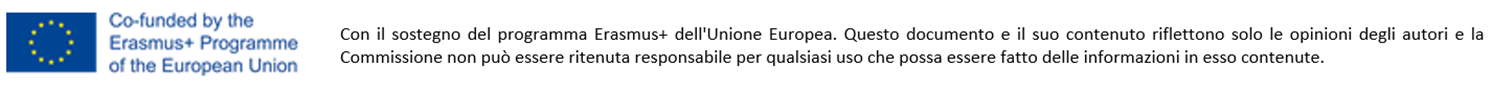 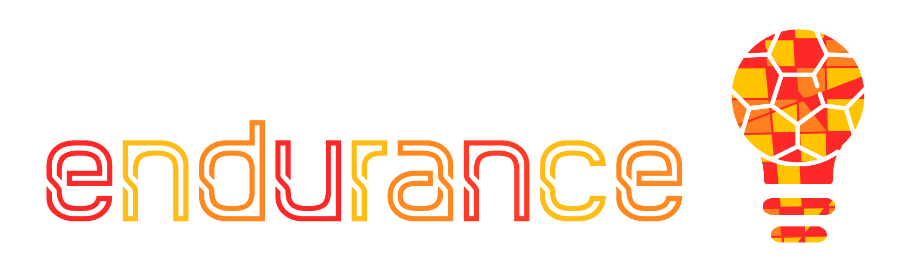 Unità 2
Idea progettuale (2)

Al momento della definizione dell‘idea progettuale, il Project Manager delinea lo Statement of Work (SoW), un documento formale che riassume:

Il background del progetto
Stakeholders e target finali
Risorse necessarie per la realizzazione del progetto
Valutazione d’Impatto e strategie di Sostenibilità
Comunicazione interna ed esterna 
Strumenti di Monitoraggio e Risk Management
Key Performance Indicators (KPI) qualitativi e quantitativi
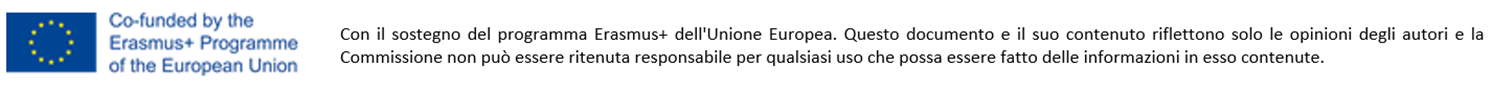 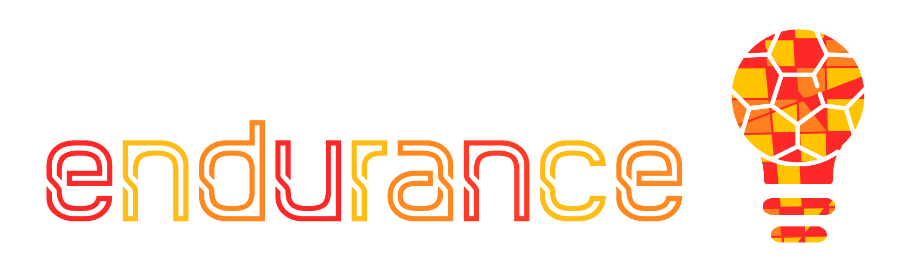 Unità 2
Pianificazione delle risorse

Le risorse necessarie per la realizzazione del progetto sono indicate in dettaglio nel Project Management Plan, una guida per la consultazione interna disponibile a tutto il team di progetto (cosa dobbiamo fare e quando)

Per risorse intendiamo:
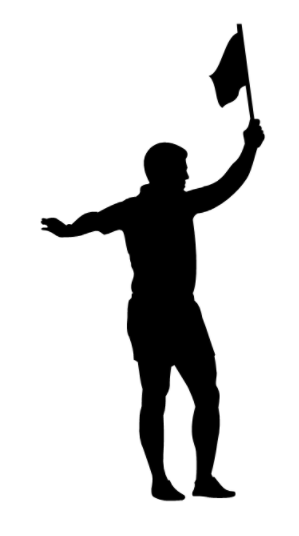 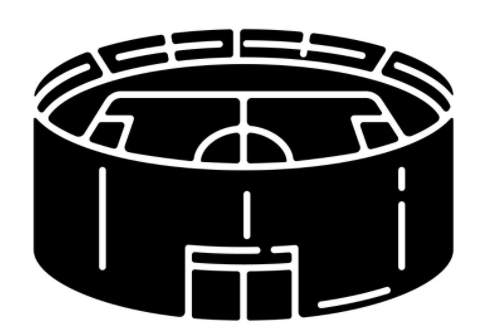 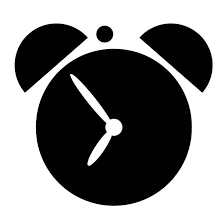 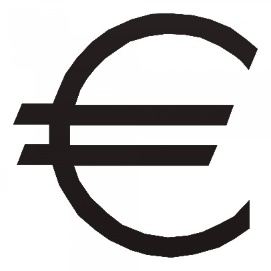 Tempo
Finanze
Persone
Beni / Servizi
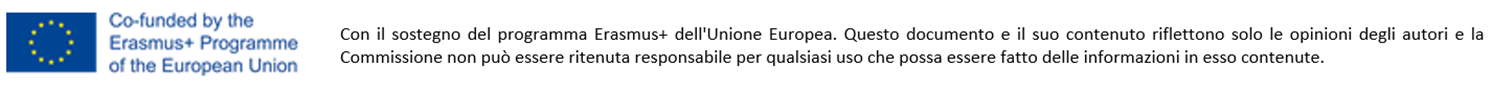 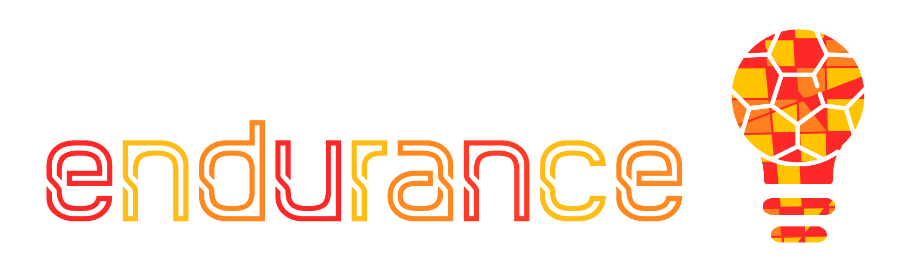 Unità 2
Il Project Management Plan (PMP)

Mentre lo SoW include informazioni concise (ma complete) su ciò di cui tratterà il progetto (obiettivi previsti, controllo finanziario, ecc.), il PMP dettaglia in modo molto preciso l'effettivo ciclo di esecuzione del progetto.

Lo SoW anticipa il lancio ufficiale del progetto e descrive cosa sarà fatto durante la sua realizzazione

Il PMP è redatto immediatamente prima della data di inizio e indica come verranno implementate le cose - da chi ed entro quando
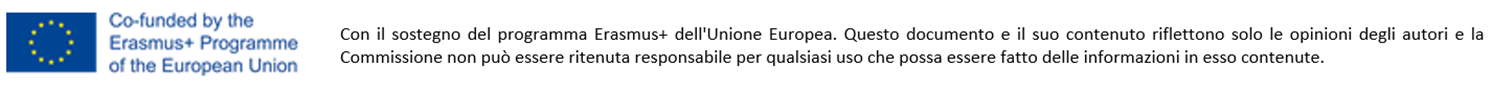 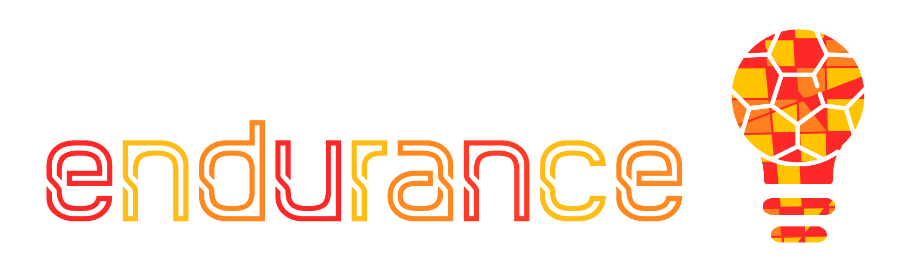 Unità 2
Definizione delle operazioni – cosa fare?

Raccomandiamo di seguire l’approccio breakdown structure: 

Definisci i Work Packages del tuo progetto (es. preparazione del sito web)
Scomponi ogni WP in sotto-attività (es. registrazione del dominio, configurazione della grafica ecc.)
Assegna a ogni attività un risultato specifico detto anche output (es. media channel)

Ogni output porta in genere a un: 

Outcome, ovvero l’impatto di quel risultato (es. la visibilità online)
Deliverable, ovvero il risultato tangibile e concreto (es. sito web definitivo)
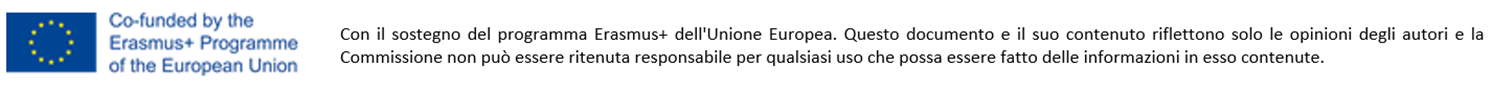 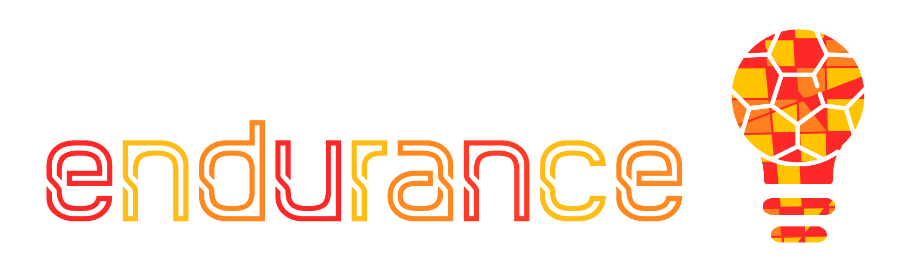 Unità 2
Definizione della timeline – entro quando?

I progetti hanno una data di INIZIO e FINE ben precisa. I Work Packages e le attività dovrebbero concludersi entro un determinato periodo di tempo.

Questo periodo dovrebbe essere definito in base al carico di lavoro complessivo richiesto per la realizzazione di quel determinato WP/attività.

   Maggiore è il carico di lavoro, maggiore è la quantità di risorse necessarie per adempiere alle attività – CAPITALE UMANO, TEMPO, FINANZE.
!
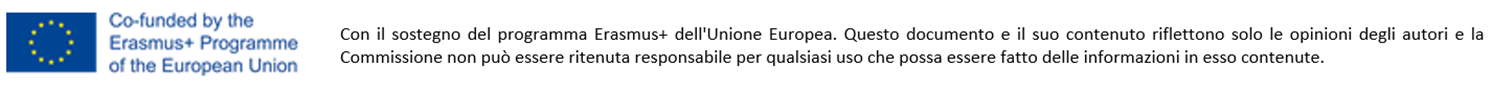 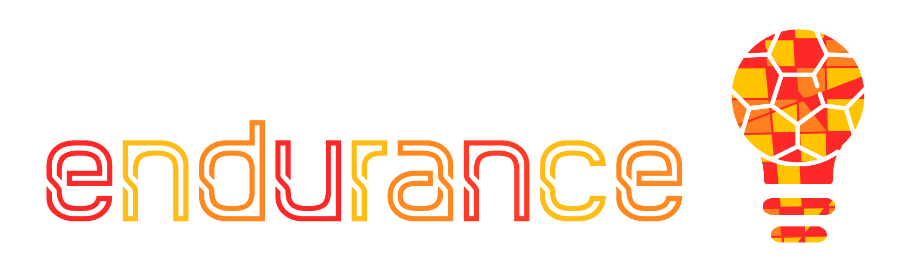 Unità 2
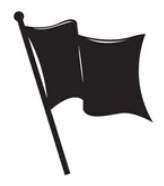 Impostazione delle Milestones 

Le Milestones rappresentano il risultato più importante del tuo progetto, in genere la conclusione/finalizzazione formale di un WP. In un progetto può esserci più di una milestone, sfrutta questo momento per prenderti una pausa in modo da:

Riflettere su ciò che hai raggiunto fino a questo momento: qualità e quantità
Sviluppare una concisa strategia di comunicazione per valorizzare i risultati
Aumentare la tua curva di apprendimento: fai il punto sulle lezioni apprese
Monitorare il benessere del tuo team: lo stress è un nemico subdolo, i suoi effetti si manifestano nel tempo...
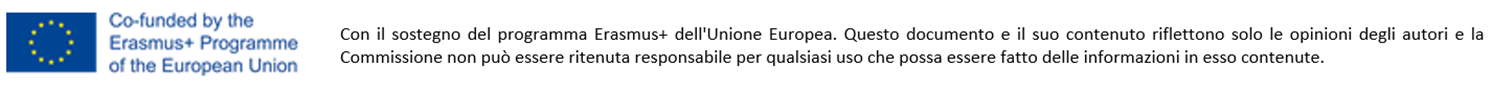 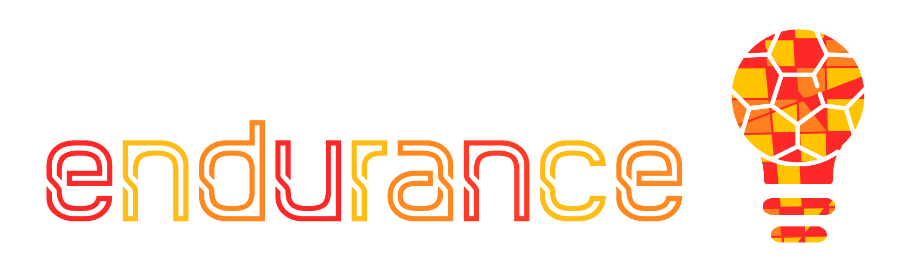 Unità 2
Work Packages orizzontali

Indipendentemente dal contenuto specifico del progetto, i Project Manager e gli (aspiranti) imprenditori dovrebbero sempre considerare due categorie di attività che abbracciano l'intero ciclo di vita del progetto (e non solo):

	Comunicazione

	Project Management
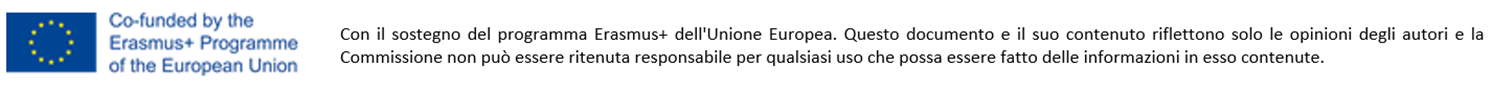 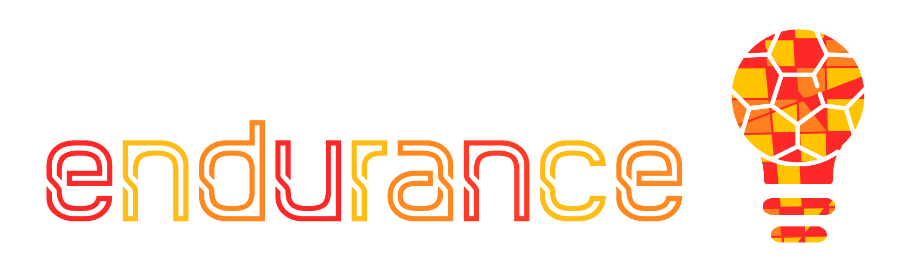 Unità 2
Work Packages orizzontali – Comunicazione

Con il Work Package di Comunicazione, in genere ci riferiamo alle attività di comunicazione a supporto delle dinamiche di collaborazione, all'interno e all'esterno del team di progetto o dell'organizzazione:

Gestione del personale e risorse umane
Coordinamento tra i membri del progetto
Gestione degli stakeholders: identificazione e coinvolgimento
Divulgazione e visibilità dei risultati del progetto
Valorizzazione di buone pratiche, successi e obiettivi raggiunti
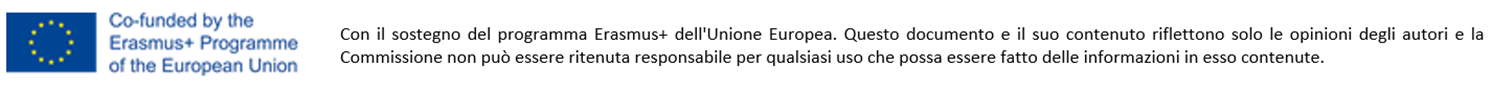 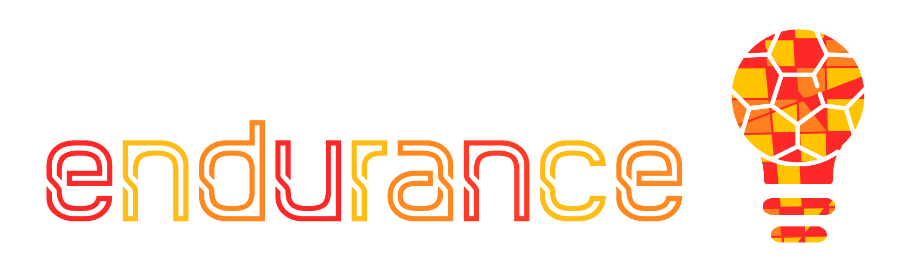 Unità 2
Work Packages orizzontali – Project Management 

Con il Work Package di Project Management, ci riferiamo in genere ad attività che sono strumentali per assicurare una realizzazione regolare del progetto, sia in termini di qualità che di tempo:

Quality Assurance: Monitoraggio e Valutazione
Risk Management: Identificazione > Valutazione > Definizione di contromisure
Impact Assessment (Valutazione d’Impatto)
Gestione Finanziaria
Controllo del Budget
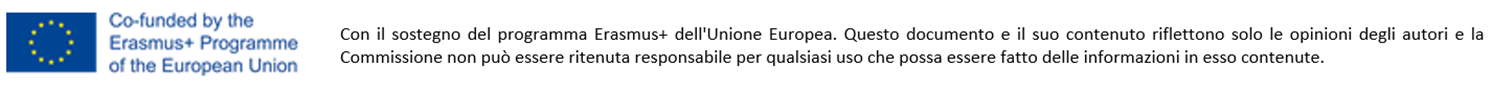 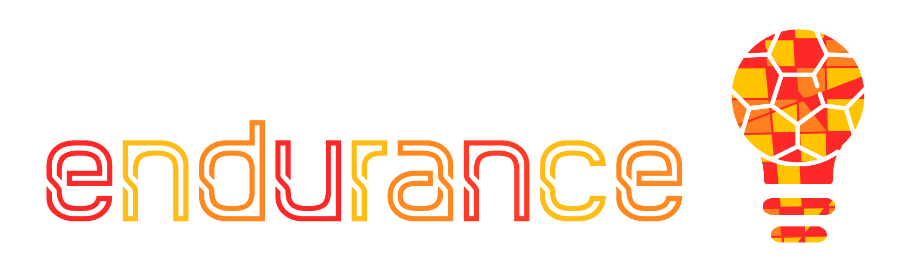 Unità 2
Suggerimenti per la gestione finanziaria
Economia:
Giusti input al minor costo

Efficienza:
Giusti output al minor sforzo

Efficacia:
Raggiungimento dei risultati
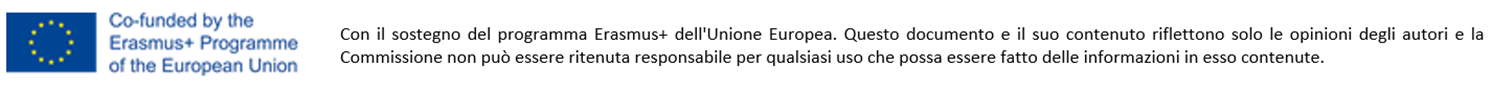 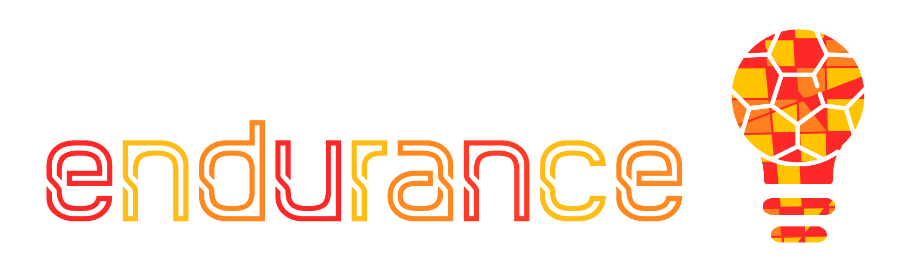 Unità 2
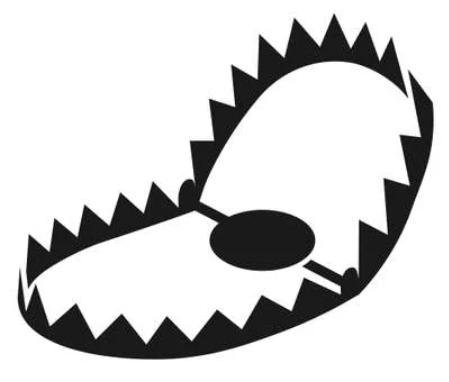 Evitare le trappole…Parte I 

Una scarsa pianificazione e/o attuazione dei WP orizzontali porta a risultati molto scarsi. Le interruzioni più comuni (ma non uniche) sono:

Entropia e disfunzioni della performance
Mancanza di visione chiara su cosa fare/come farlo
Disimpegno (disinteresse) da parte dei soggetti chiave del progetto
Seria impreparazione davanti ad eventuali imprevisti nei piani → ritardi
Perdita di controllo sugli aspetti finanziari o sul tempo
Scarsa soddisfazione delle parti coinvolte (i beneficiari del progetto)
Barriere nella comunicazione interna→ pregiudizio al flusso di informazioni
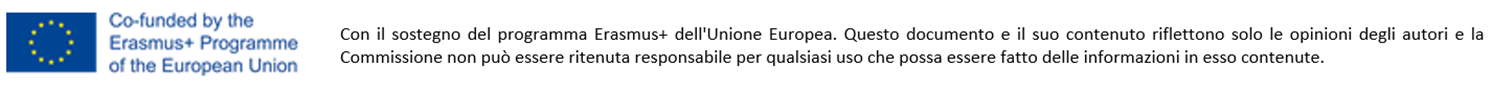 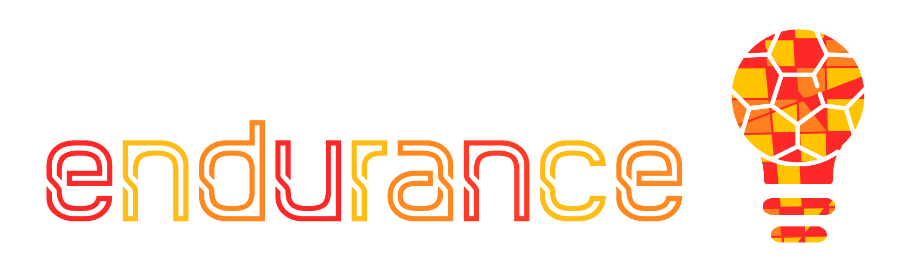 Unità 2
Portare il progetto a conclusione

Ricorda: i progetti dovrebbero terminare entro una data specifica. Qualsiasi ritardo potrebbe essere sintomo di disfunzioni e inefficienze.

Assicurati di rispettare le tempistiche dei report finali
Prenditi del tempo per estrapolare le buone pratiche
Rifletti sulle lezioni apprese
Punta sui consigli più preziosi
Valuta le prestazioni complessive
...e festeggia con il tuo team
VALUTAZIONE
RIEPILOGATIVA
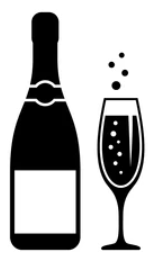 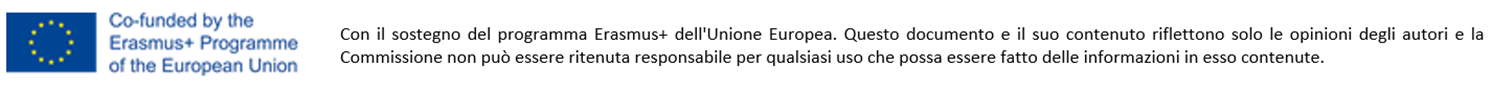 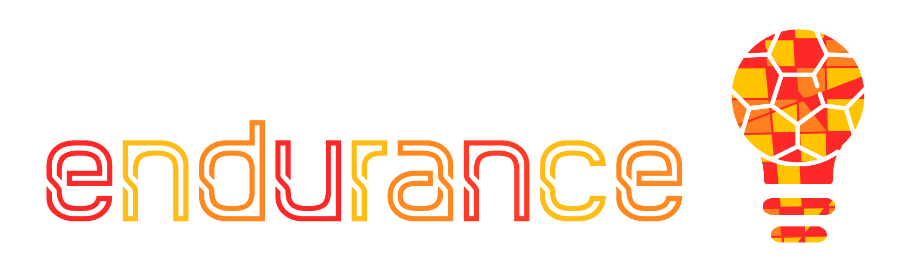 Unità 2
Mettiamola così:

Partita di calcio		→	Progetto
Vittoria della partita	→	Obiettivo del progetto
Risorse			→	es. tattiche
Risultati concreti		→	Punti
Performance		→	es. possesso palla
Team del progetto		→	Giocatori, allenatore e staff 
Ruoli nel Progetto		→	Difesa, centrocampo, attacco
Milestone			→	Fine primo tempo
Stakeholders		→	Tifosi
Impatto e Sostenibilità	→	Classifica
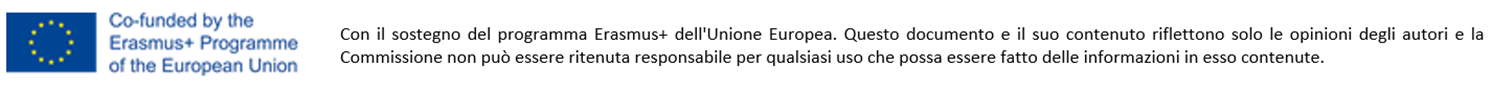 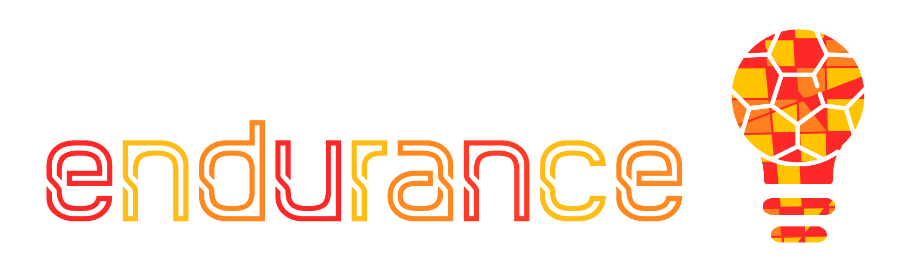 Unità 2
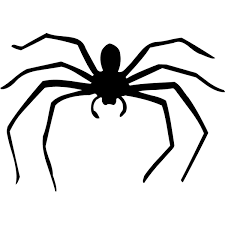 Evitare le trappole…Parte II

Indipendentemente dal contesto, il Project Management dovrebbe essere sempre conforme a poche ma fondamentali regole:

Evita le ridondanze		(Keep It Simple & Smart)
Fissa degli obiettivi che siano stimolanti e motivanti, realistici e coinvolgenti 
Sii estremamente specifico e diretto: usa un linguaggio chiaro
Metti gli altri nella condizione di capire…non di interpretare
In caso di             non aspettare ma trova subito una soluzione
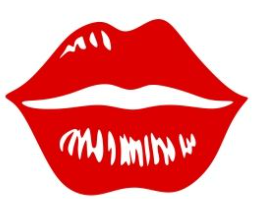 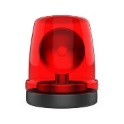 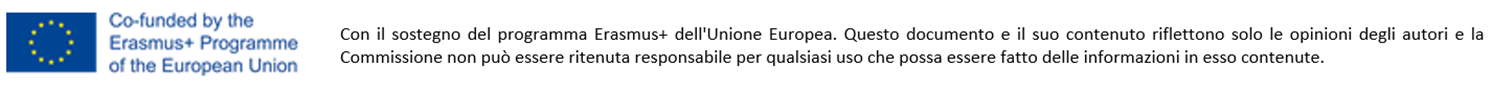 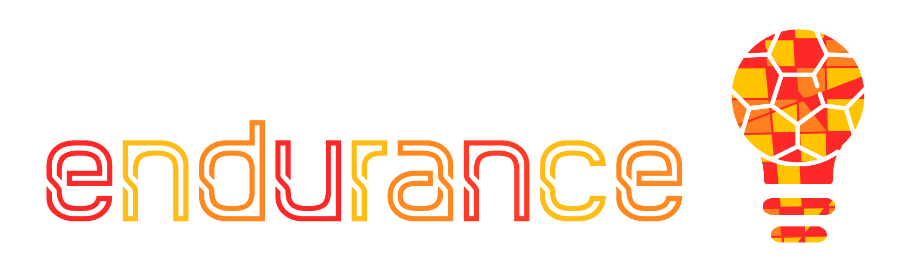 In sintesi
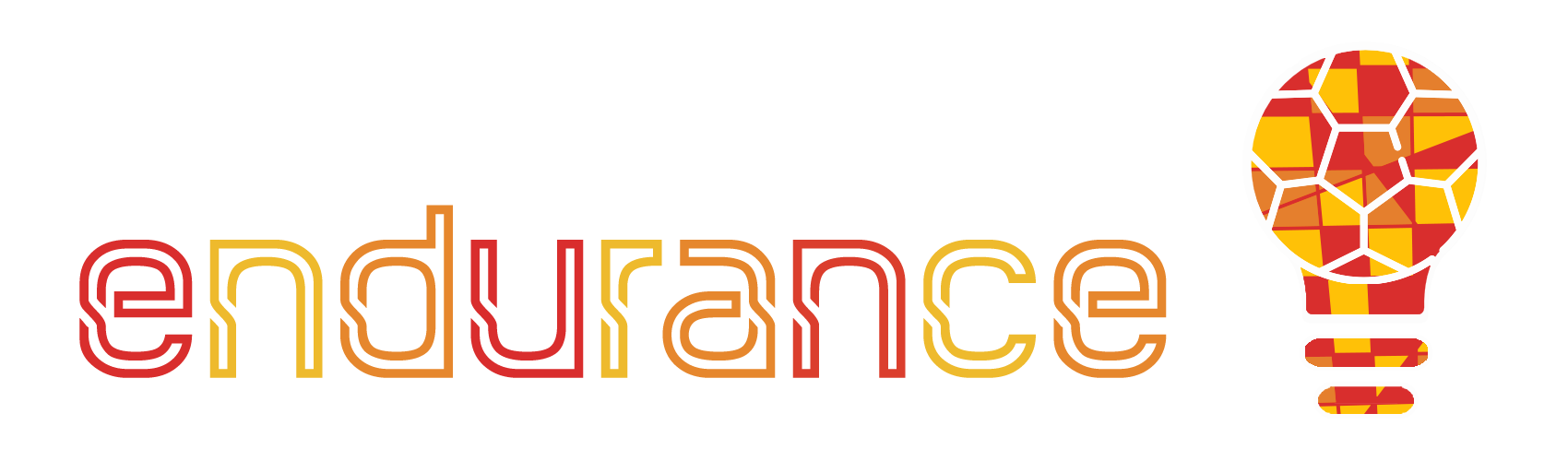 Project Management come approccio
Una forma mentis che segue l’EFFICIENZA e l’EFFICACIA

L'applicazione di processi, metodi, competenze, conoscenze ed esperienze per raggiungere gli obiettivi specifici del progetto
Consolidare le attività trasversali per una corretta attuazione
Comunicazione
Gestione del progetto
Evitare le trappole comuni
Svolgere attività di monitoraggio e valutazione: cosa abbiamo imparato?
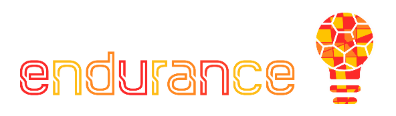 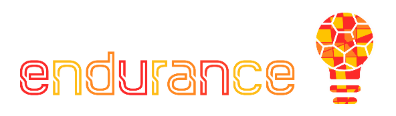 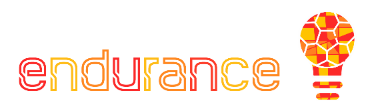 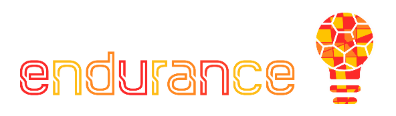 Il ciclo di vita del progetto
Progettazione dell'idea progettuale
Pianificazione delle risorse
Implementazione di attivazioni orizzontali
Conclusione formale e conclusione
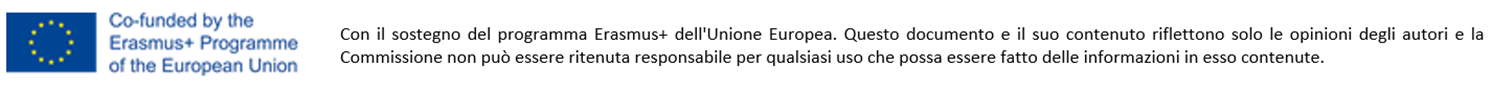 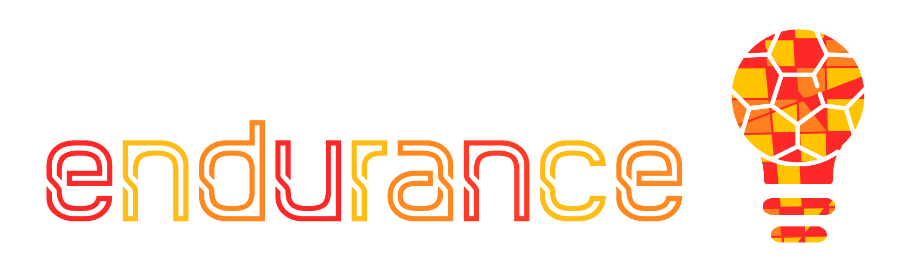 Test di auto-valutazione
Domanda n.1: 
Cos’è il Project Management?

Domanda n.2:
Quali sono i pilastri chiave che definiscono il Project Management?

Domanda n.3: 
Quali sono le fasi del ciclo di vita del Progetto?

Domanda n.4:
Cosa si intende per Efficienza?

Domanda n.5: 
A cosa si riferisce il Work Package di Comunicazione?
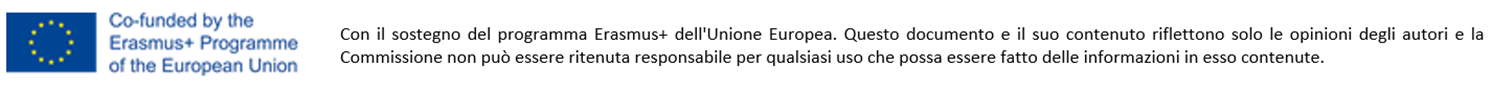